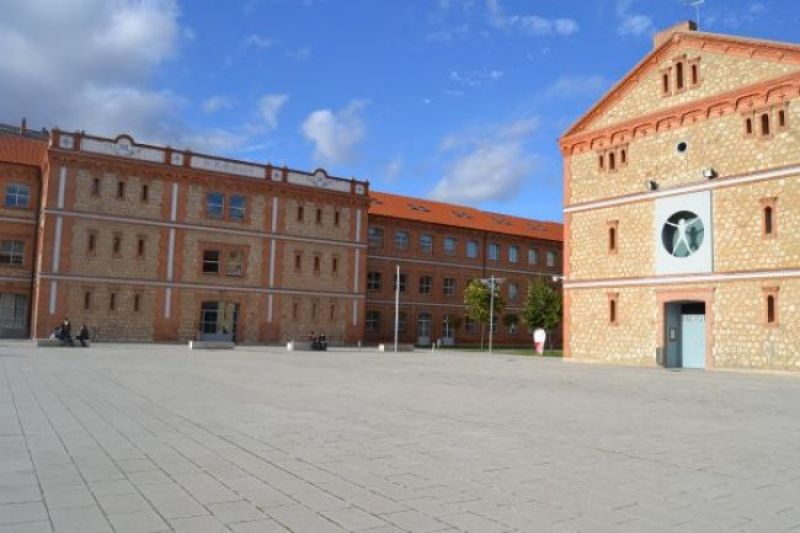 Biblioteca Claudio Rodríguez (Campus Zamora)
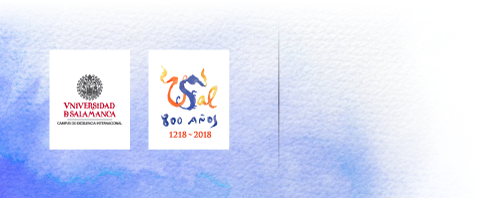 Jornadas de Acogida (Campus Zamora) 	octubre de 2020
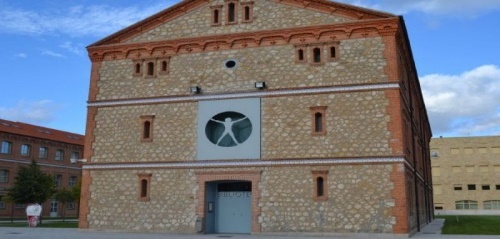 BIBLIOTECA  UNIVERSITARIA CLAUDIO RODRÍGUEZ Jornadas de Acogida (Campus Zamora) octubre de 2020
________________________________________________________________
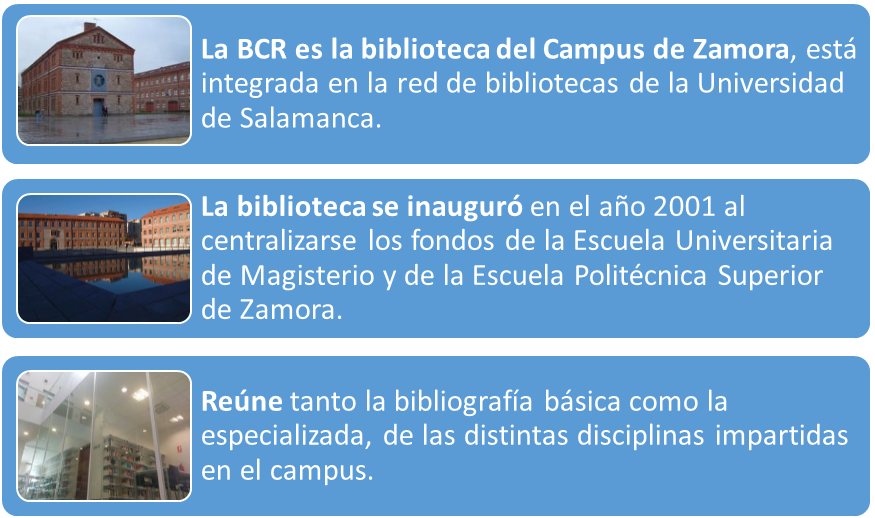 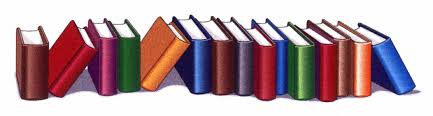 TIPOS DE PRÉSTAMO
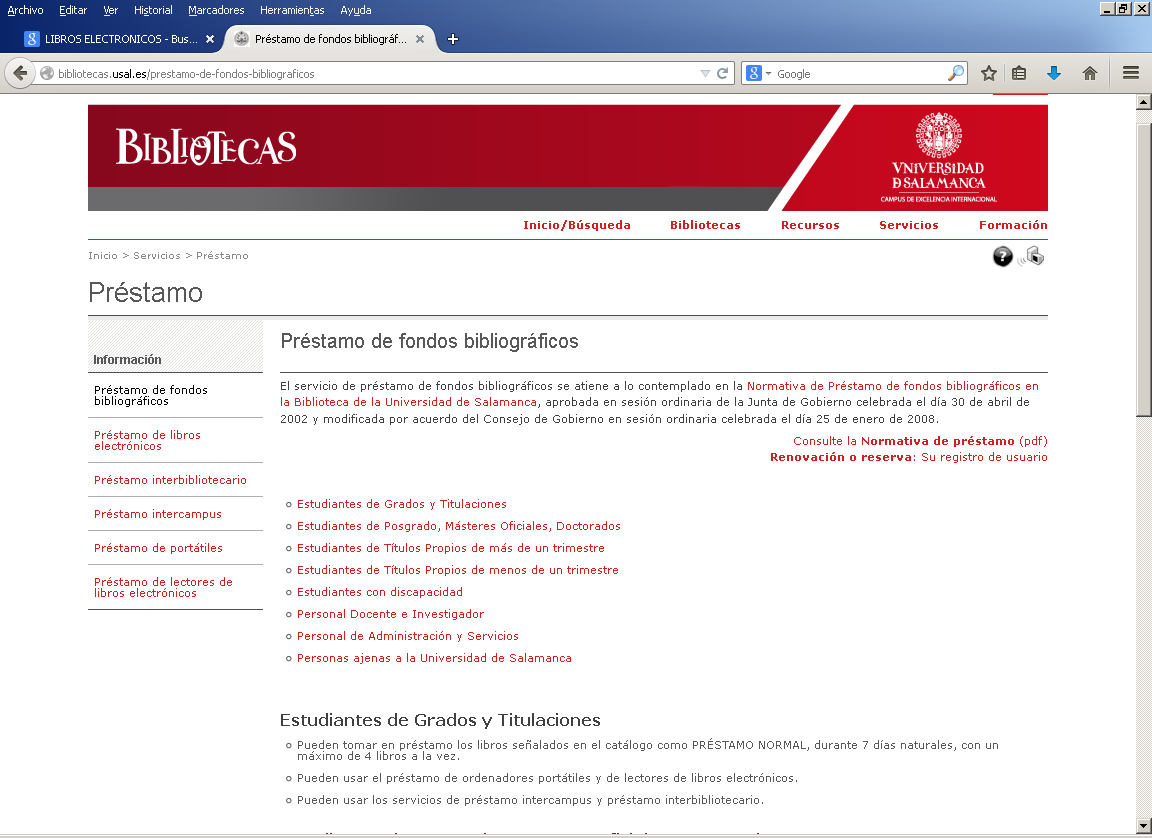 http://bibliotecas.usal.es/prestamo-de-fondos-bibliograficos
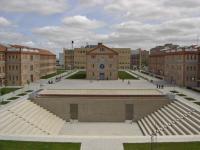 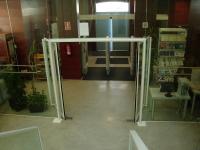 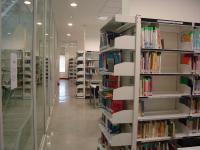 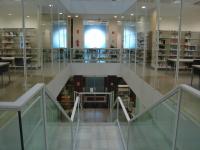 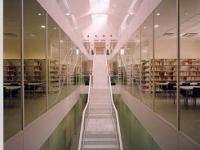 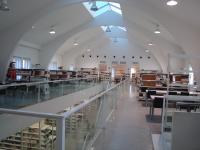 PAGINA WEB SERVICIO BIBLIOTECAS
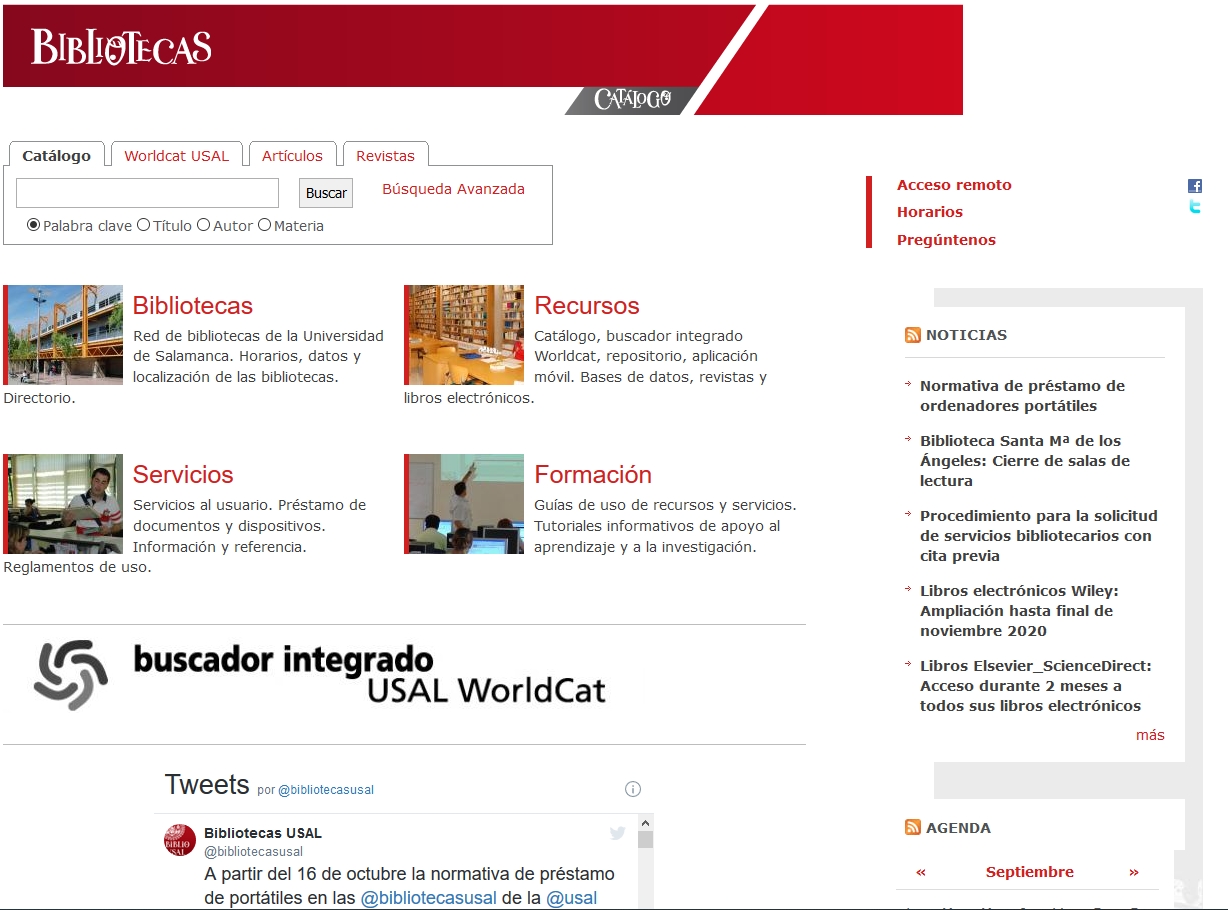 http://bibliotecas.usal.es/
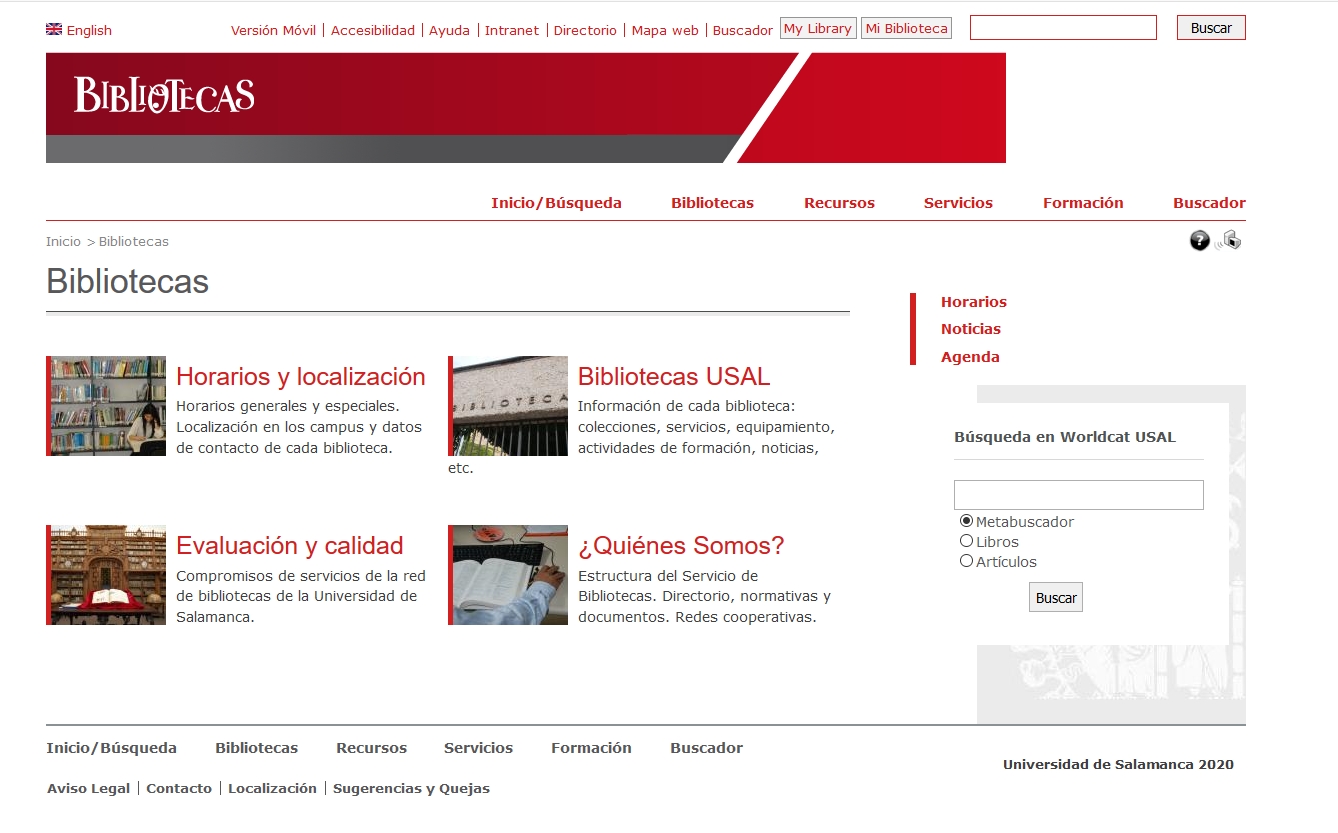 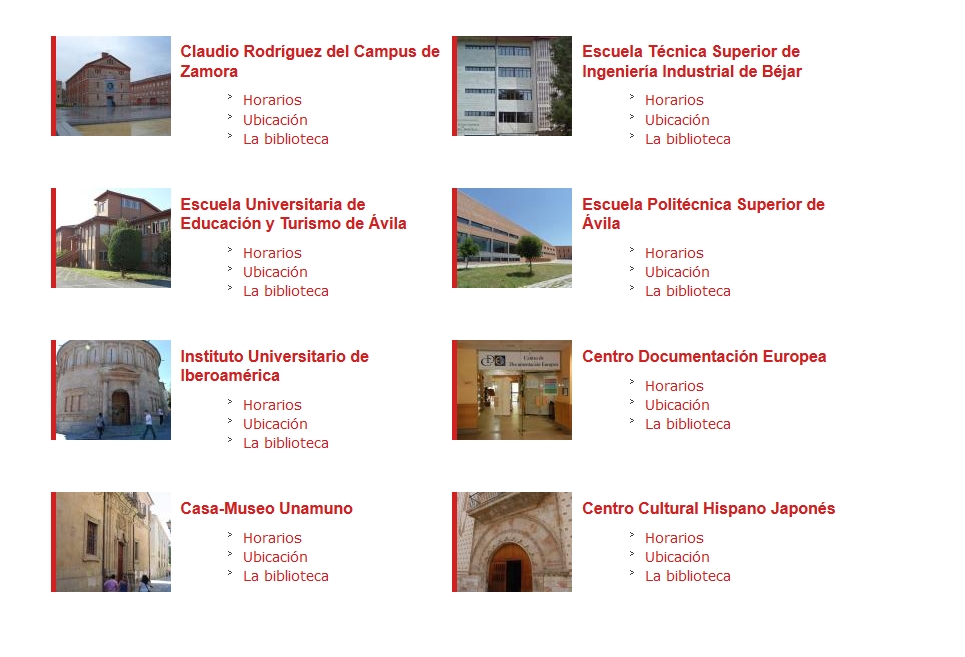 PAGINA WEB SERVICIO BIBLIOTECAS
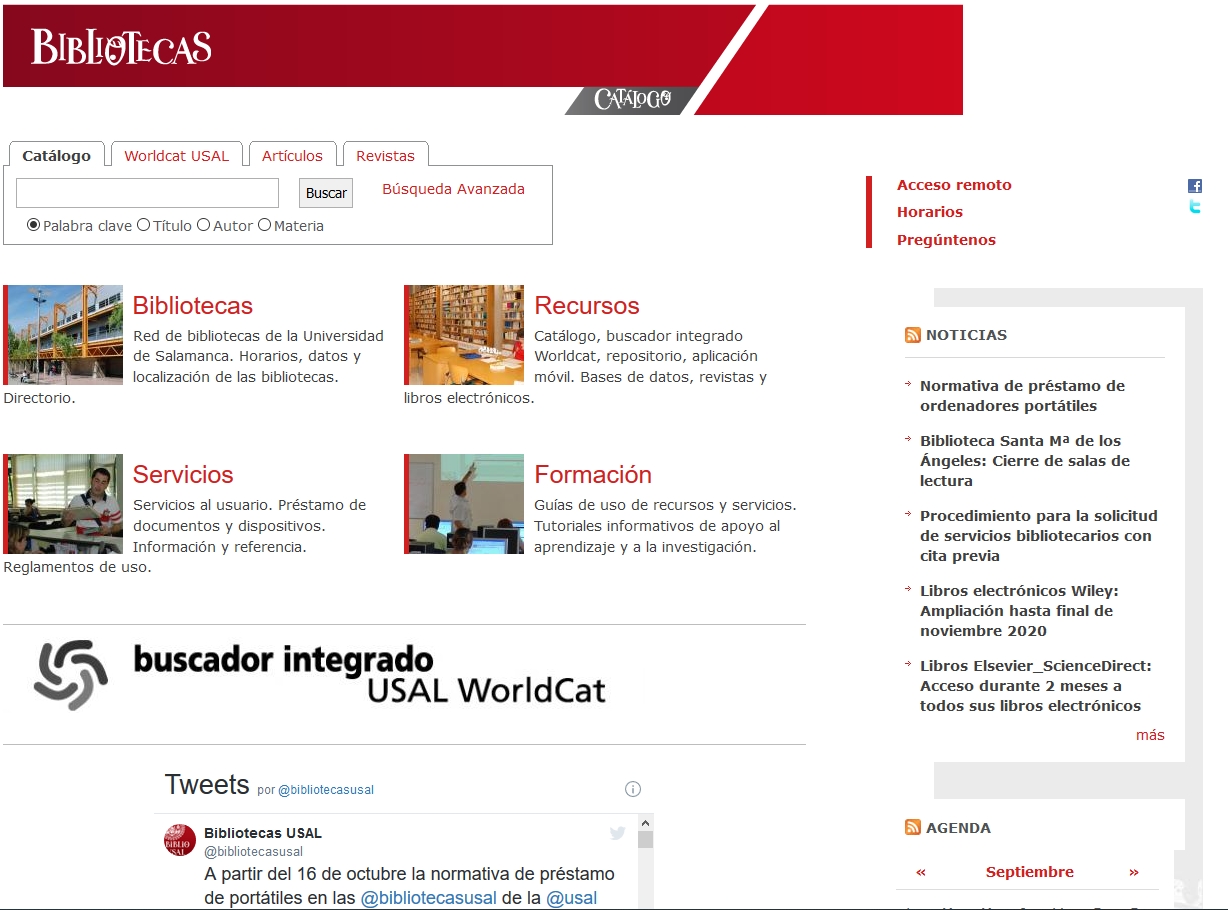 http://bibliotecas.usal.es/
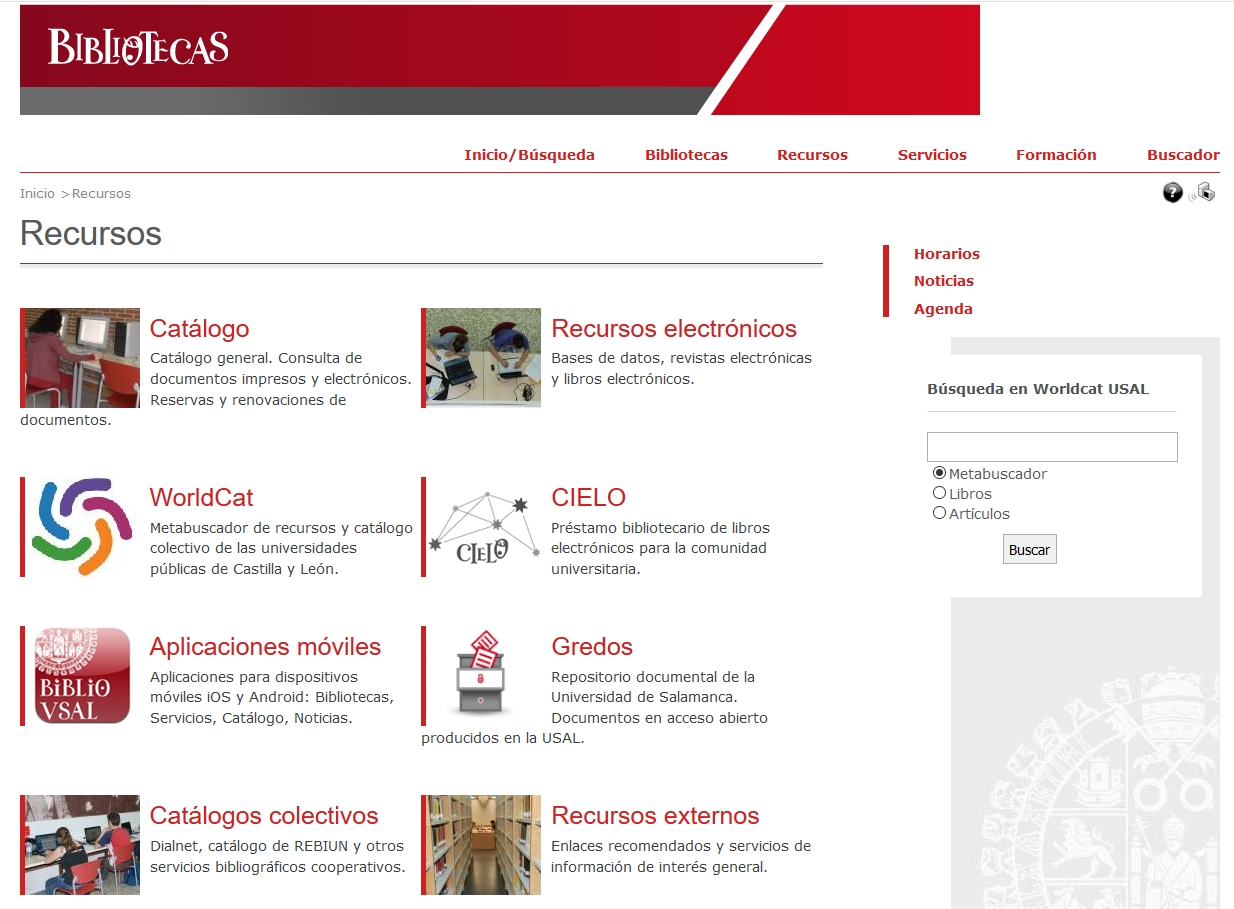 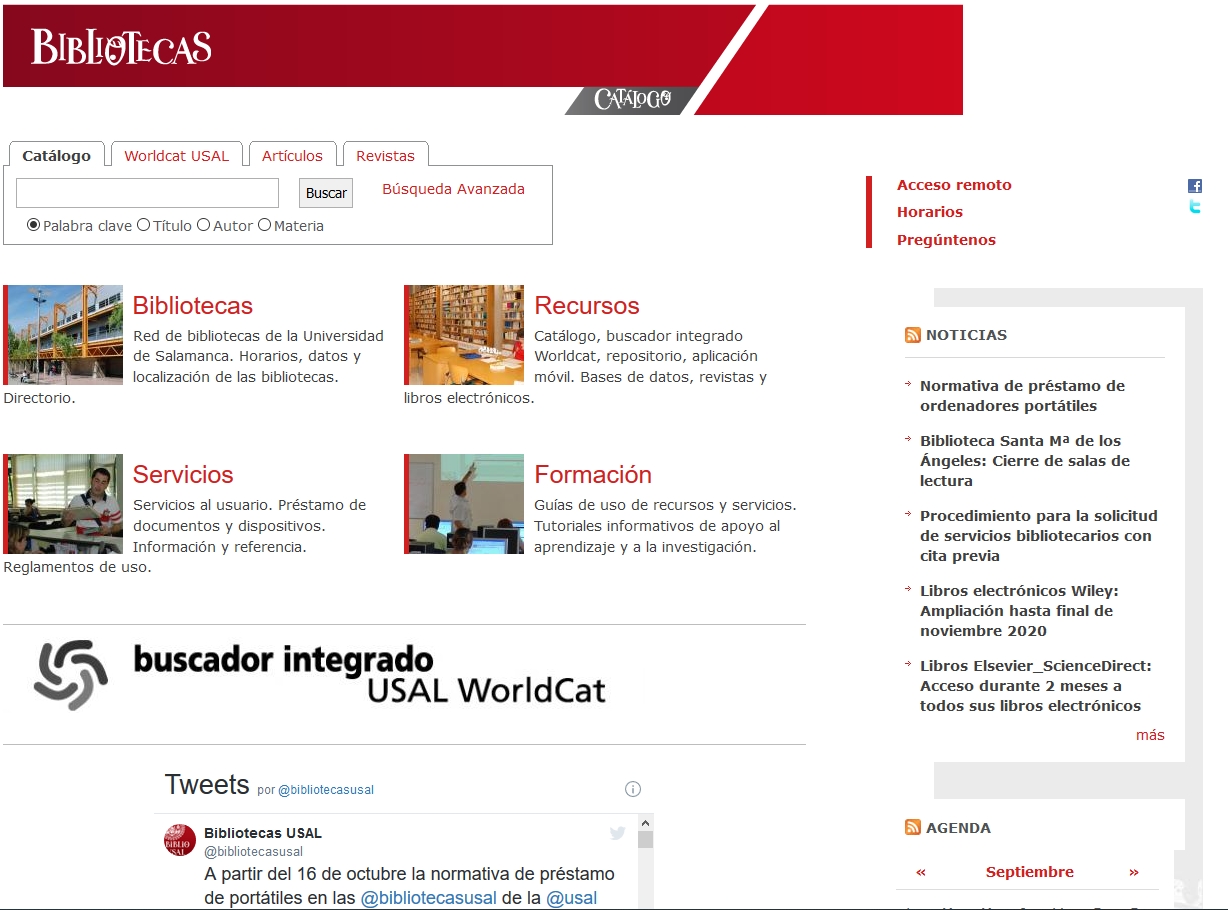 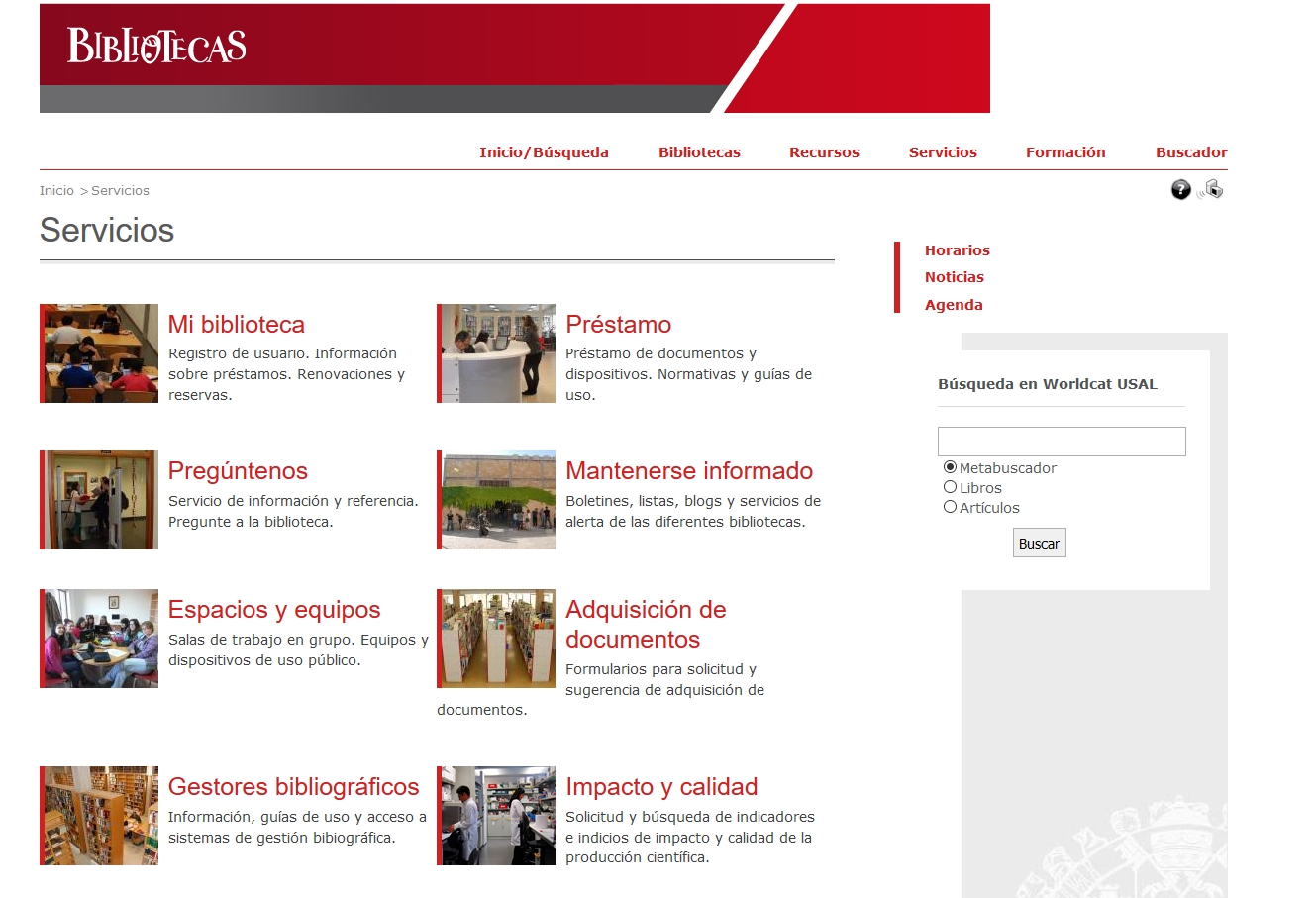 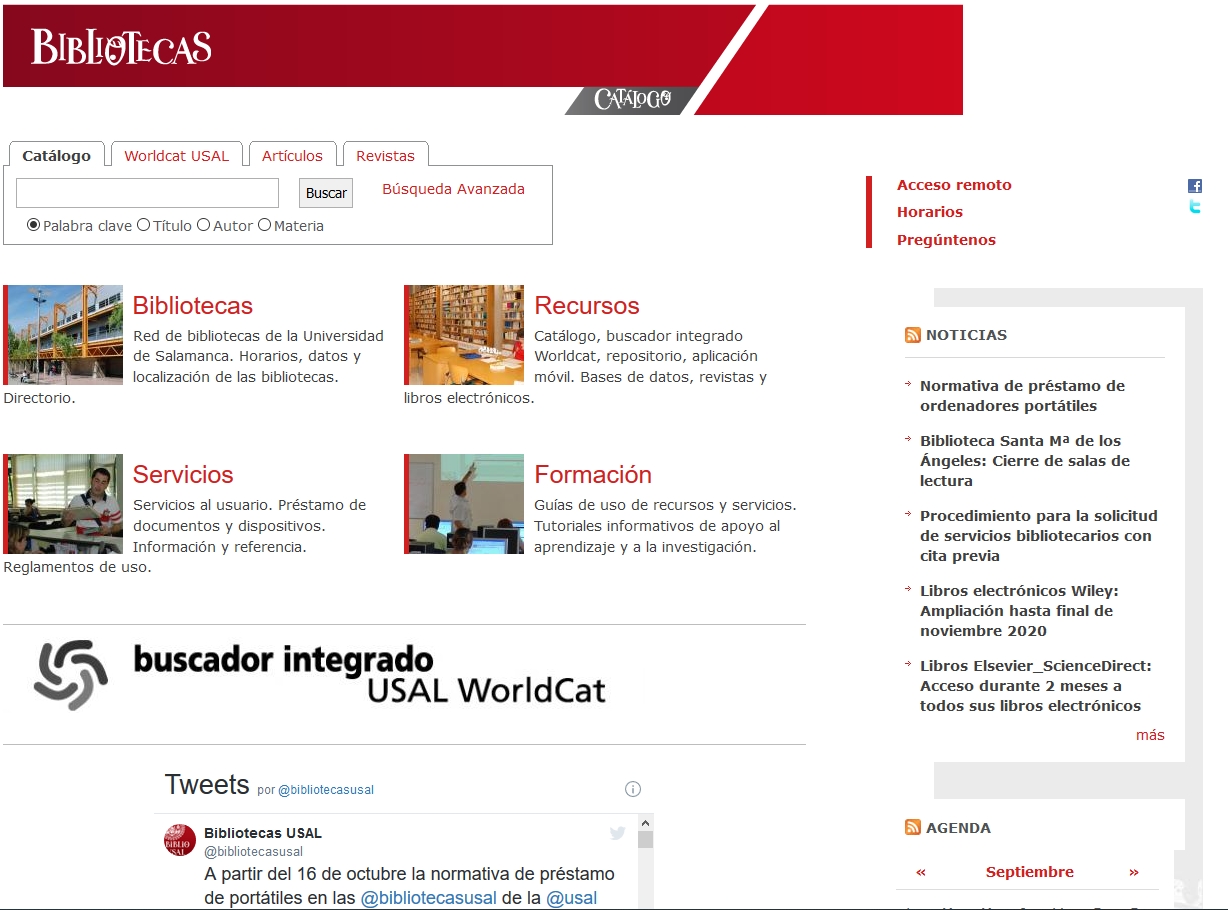 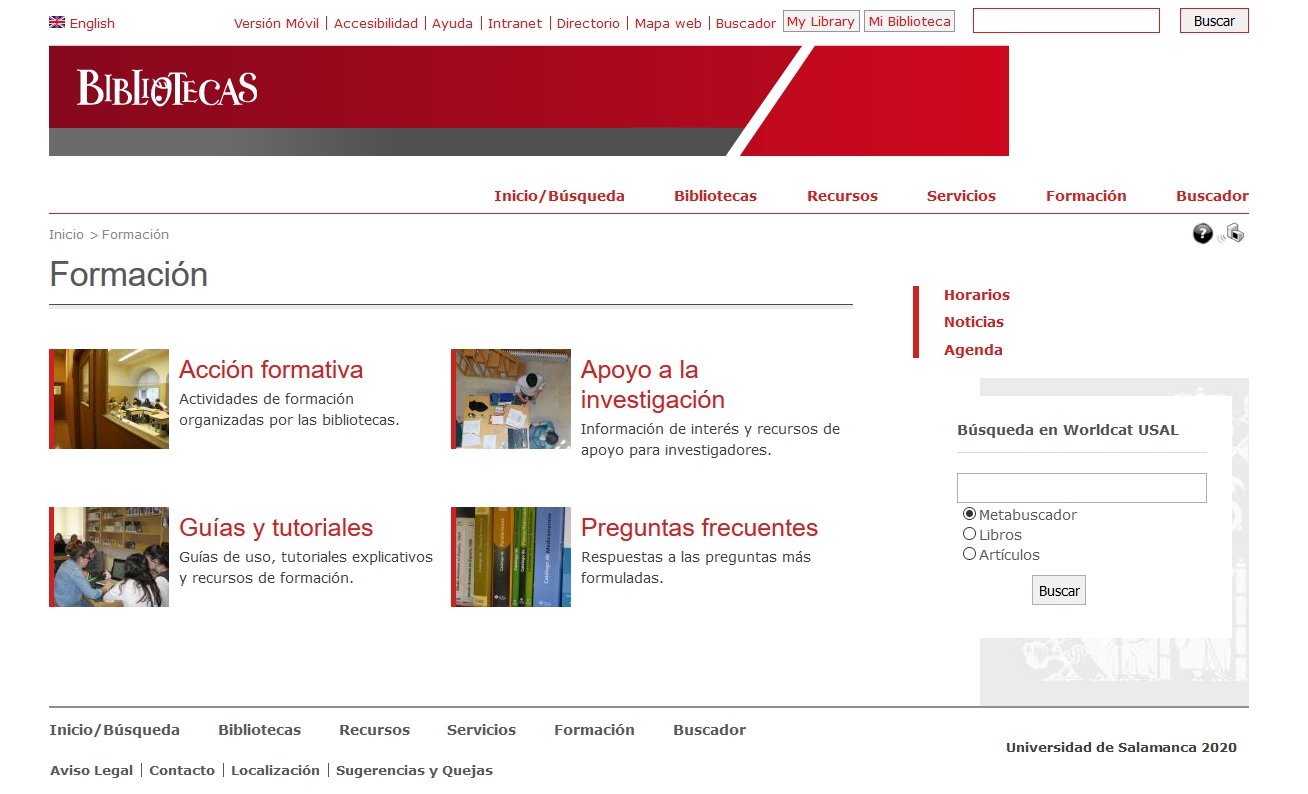 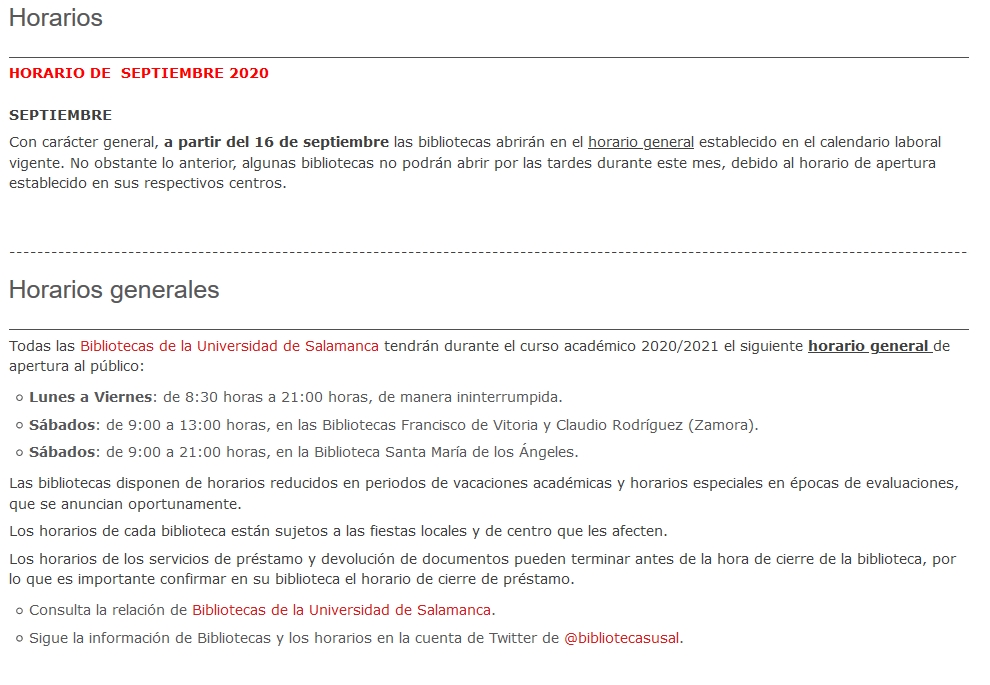 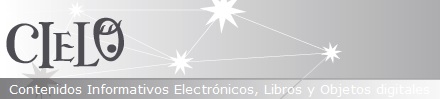 CIELO es un servicio de préstamo bibliotecario de libros electrónicos que ofrece la Universidad de Salamanca a sus usuarios.
Serían las siglas de:Contenidos Informativos Electrónicos, Libros y Objetos digitales.
El préstamo de libros electrónicos es de 5 libros digitales durante 21 días
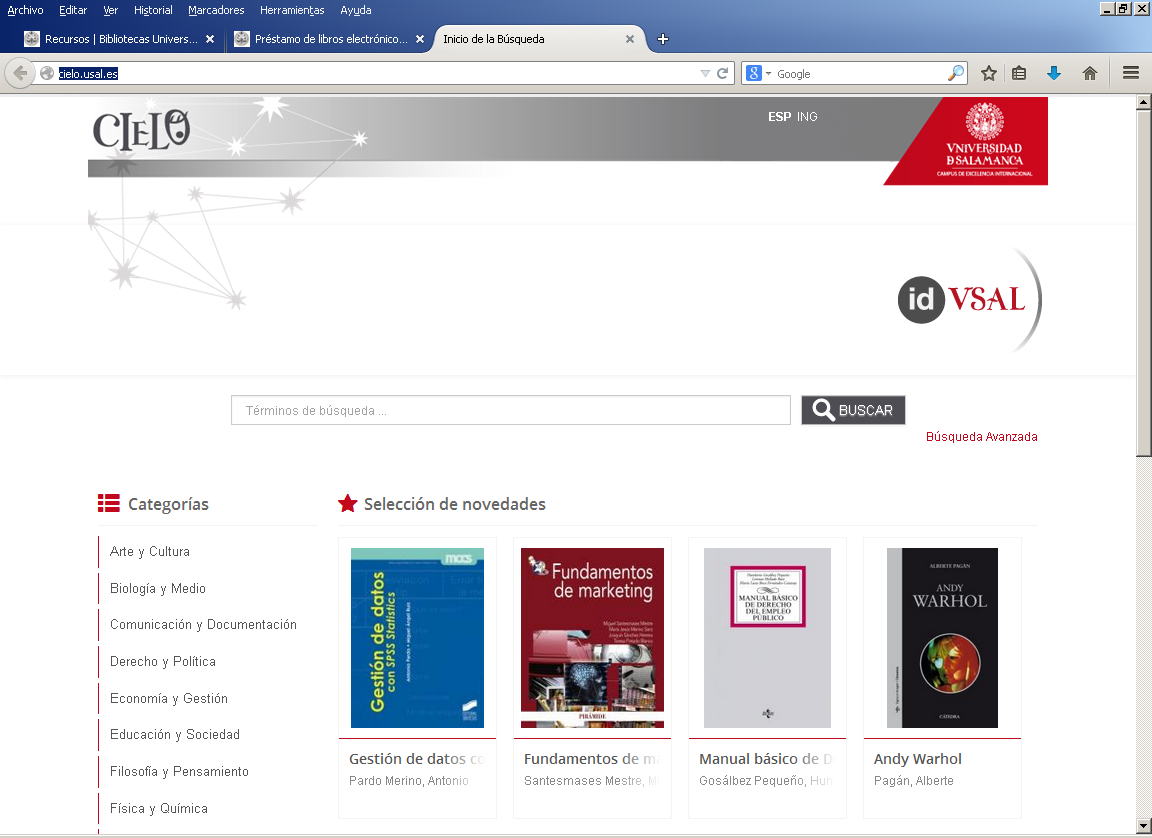 http://cielo.usal.es/
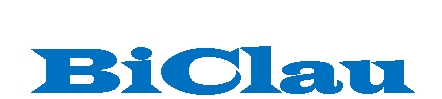 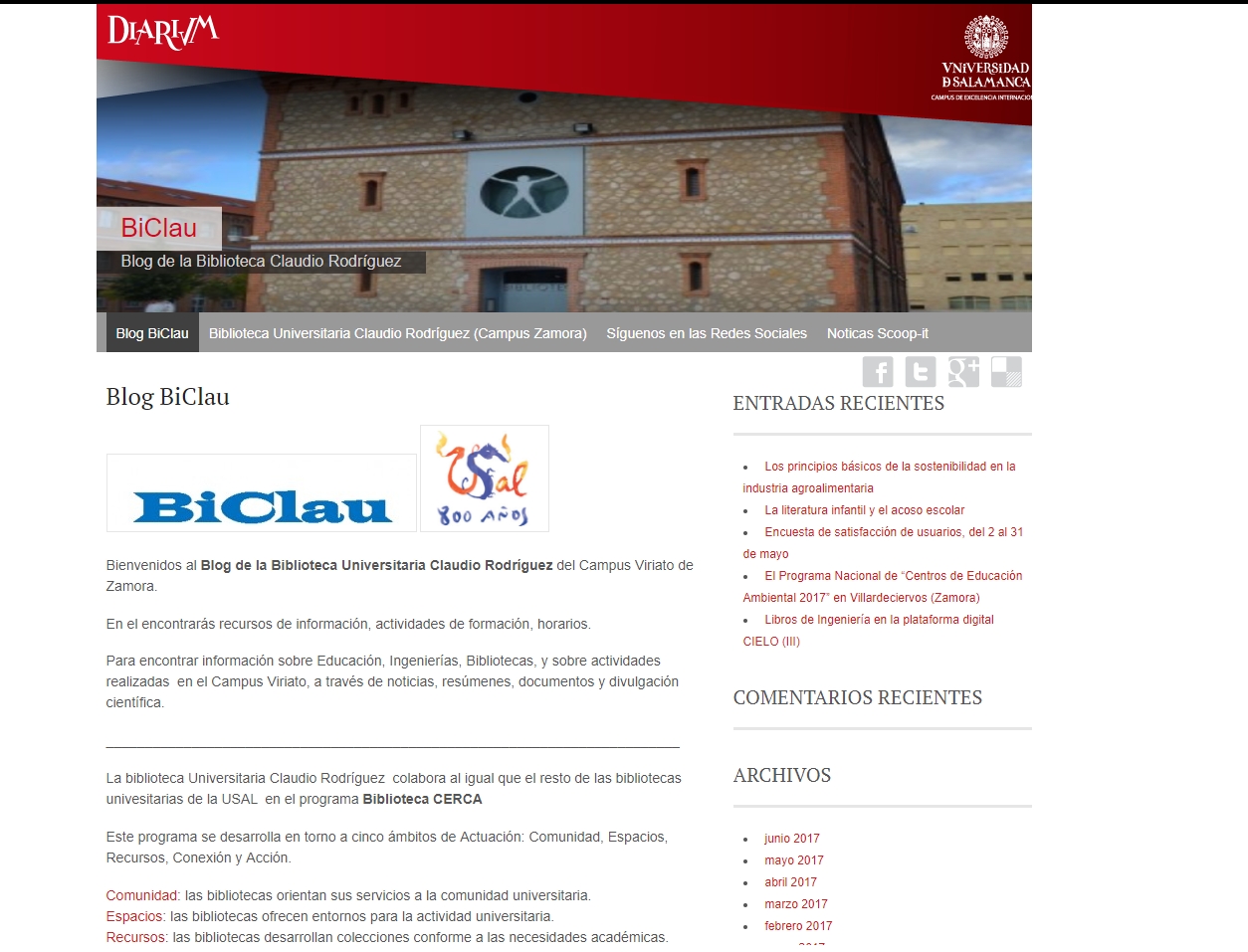 Normas generales de seguridad para todos los servicios:
-    No se atenderá sin cita previa. -    Se debe respetar el día y la hora de la cita para evitar colas y aglomeraciones-    Es obligatorio el uso de la mascarilla. -    Se deben lavar las manos con gel hidroalcohólico a la entrada de la biblioteca.-    No se podrá superar el aforo autorizado en cada biblioteca-    En el caso de permanecer en la biblioteca para la consulta o el estudio en sala, los usuarios deberán identificarse cuando lleguen a la biblioteca e informar de su salida, con el fin de poder realizar la trazabilidad de las personas que acuden cada día a la misma-    Se debe seguir en todo momento las indicaciones del personal de la biblioteca y respetar la distancia de seguridad
BIBLIOTECA CLAUDIO RODRÍGUEZ (CAMPUS DE ZAMORA)     Formulario
https://docs.google.com/forms/d/e/1FAIpQLSfwrYq8omRodXvaoRc6_6MUybkwP24ntLfMX3QJ6cdr08BH-A/viewform
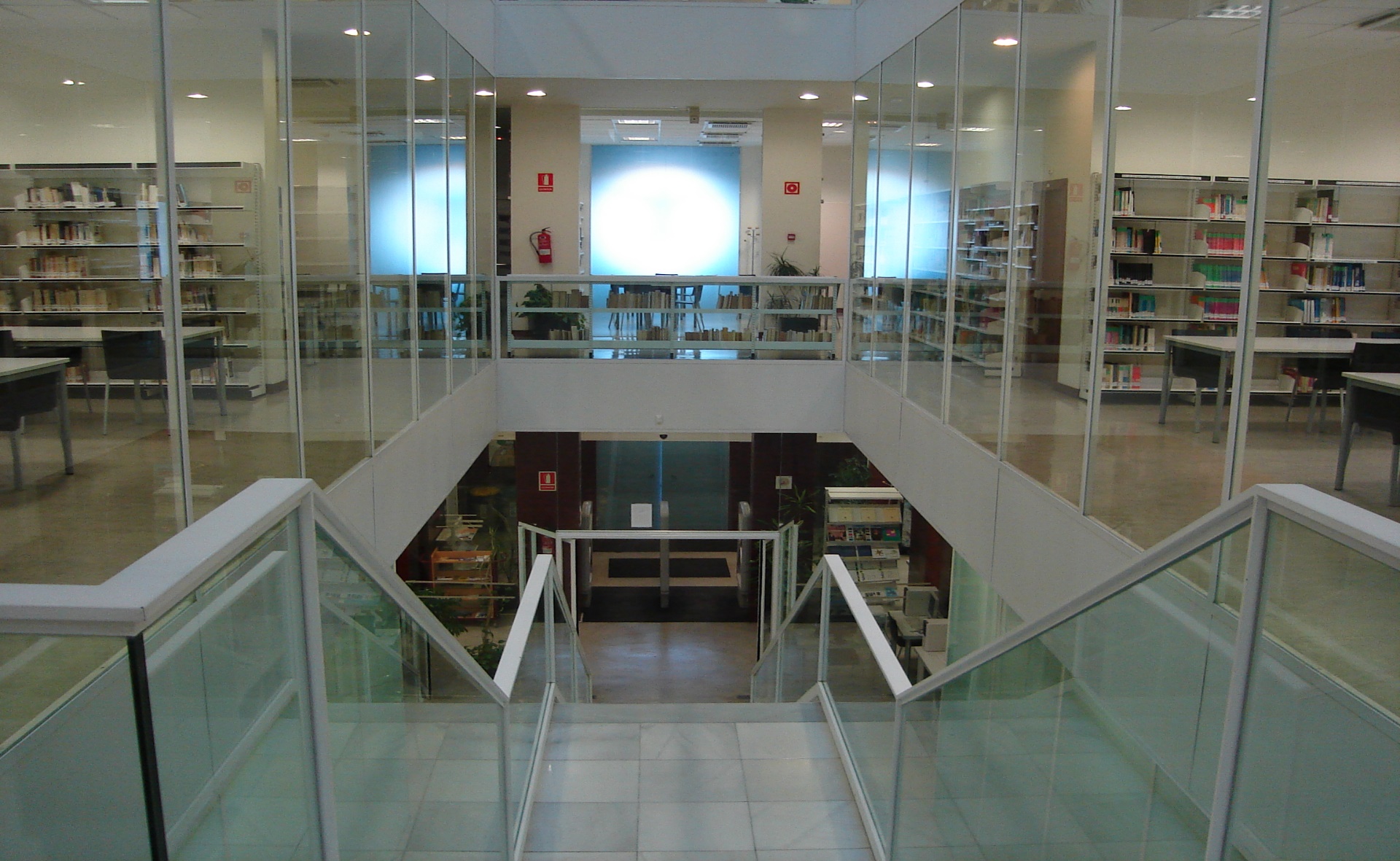